Regions of the United States
Southeast Region
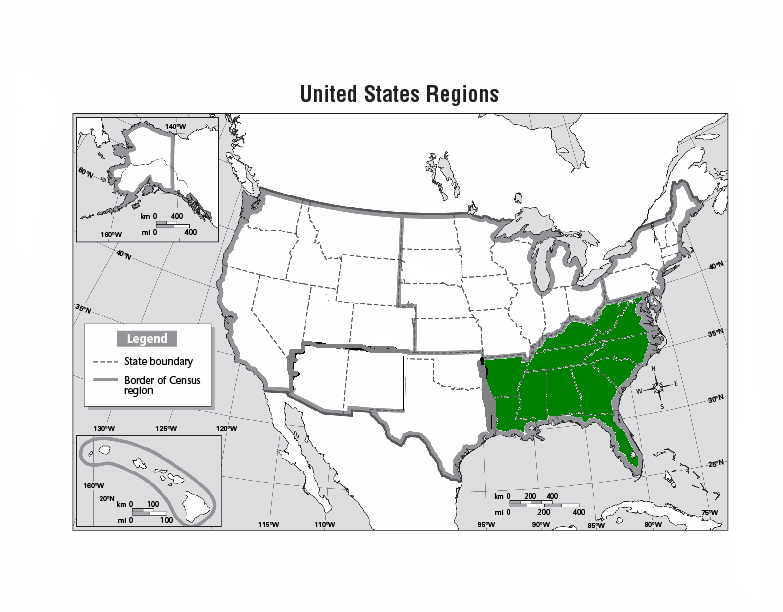 Southeast States and Capitals:
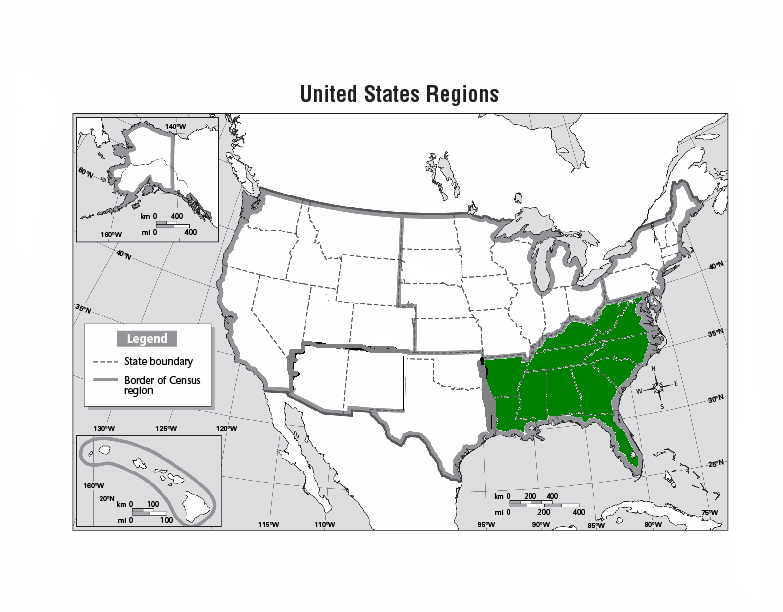 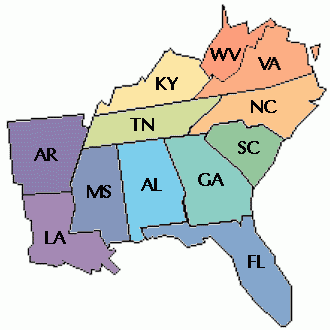 Climate of the Southeast:
Hot rainy summer, mild rainy winter
Good for farming and growing plants
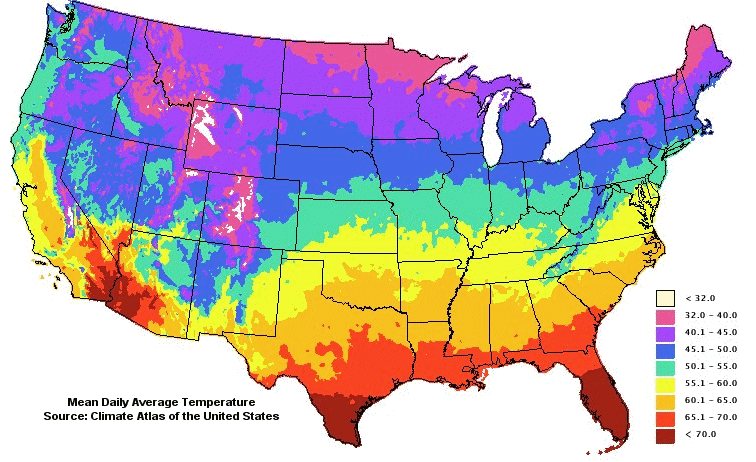 Major Landforms of Southeast
Coastal Plains
Wetlands
Marshes
Swamps
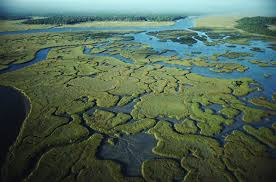 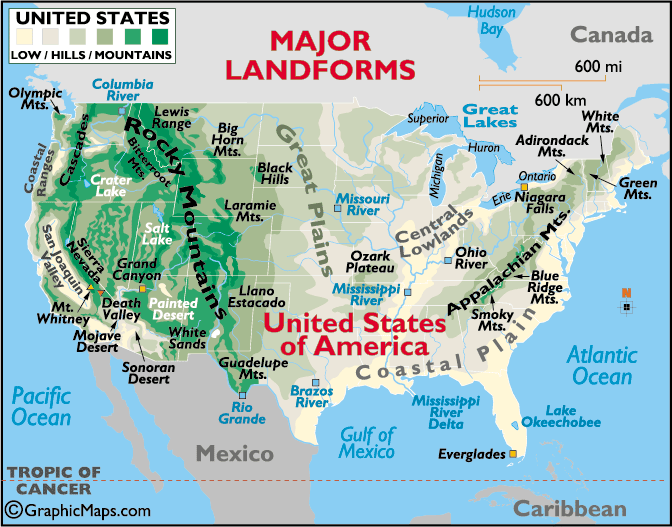 Everglades
Major Bodies of Water
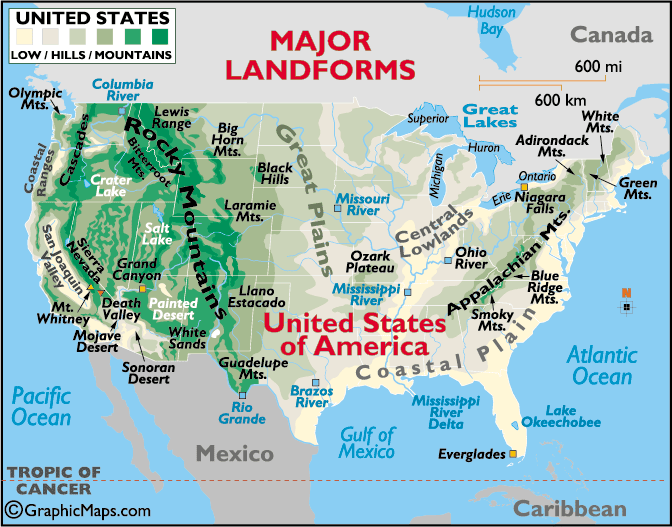 Atlantic Ocean
Gulf of Mexico
Mississippi River
Major Mountains of Southeast
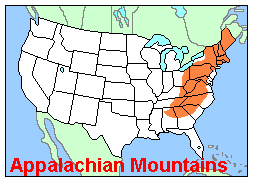 The Appalachian Mountains run through part of the Southeastern United States.
Major Industries
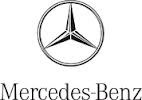 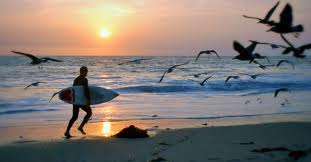 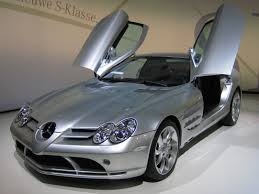 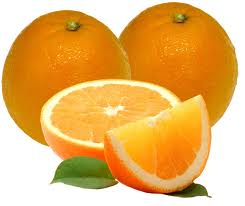 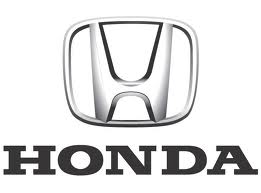 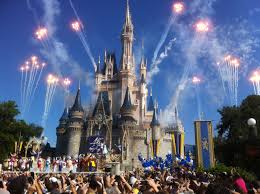 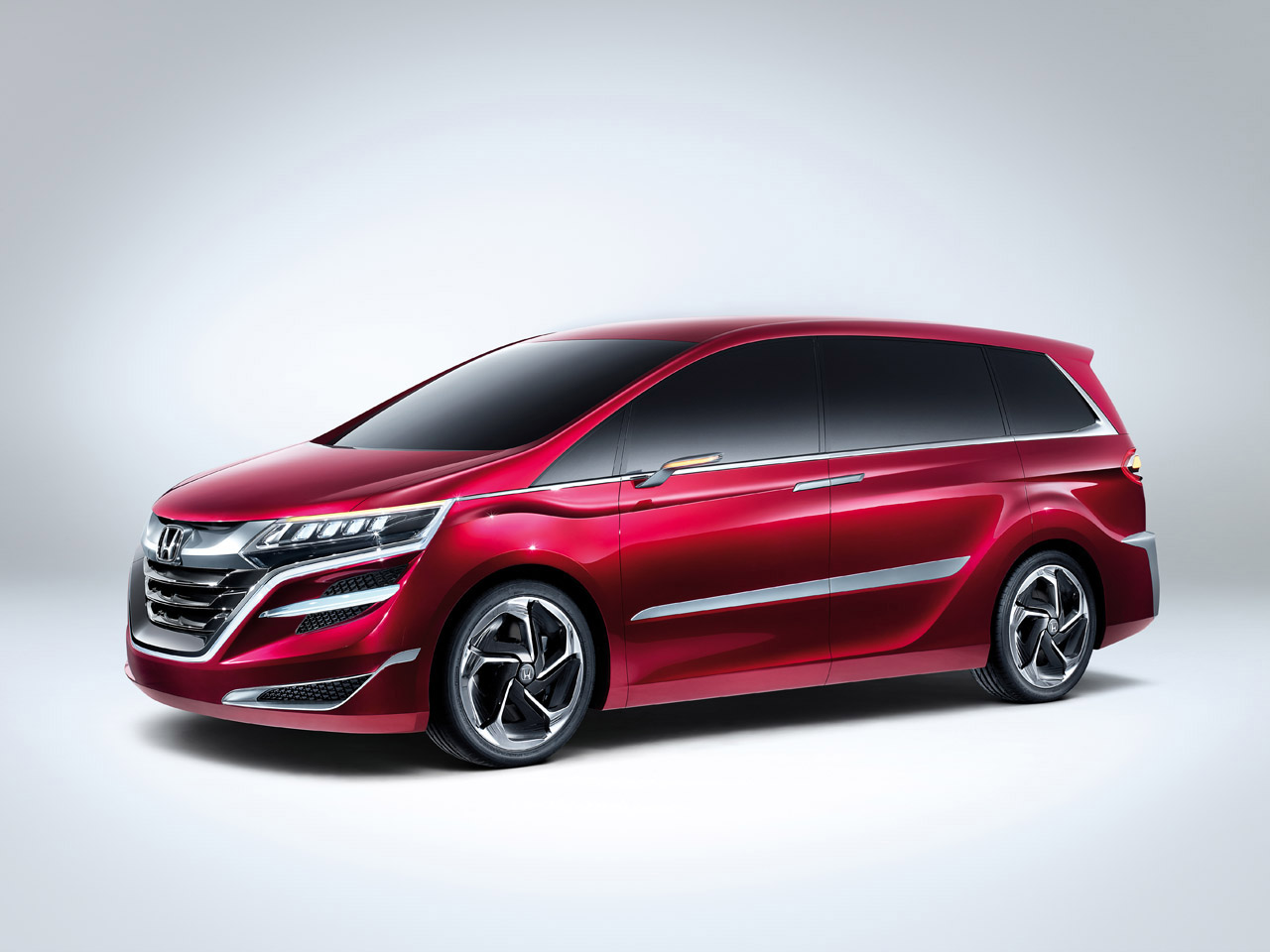 Jacksonville, Florida
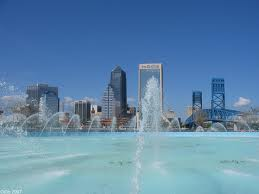 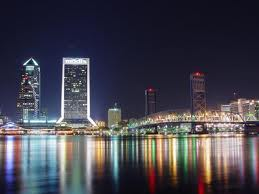 Memphis, Tennessee
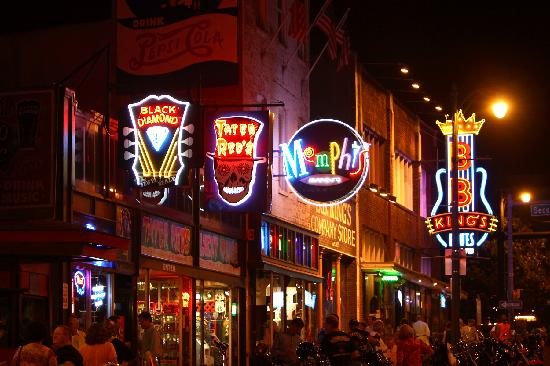 Nashville, Tennessee
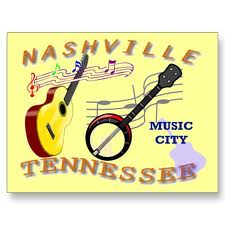 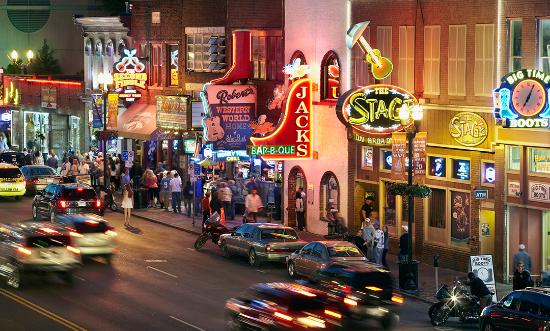 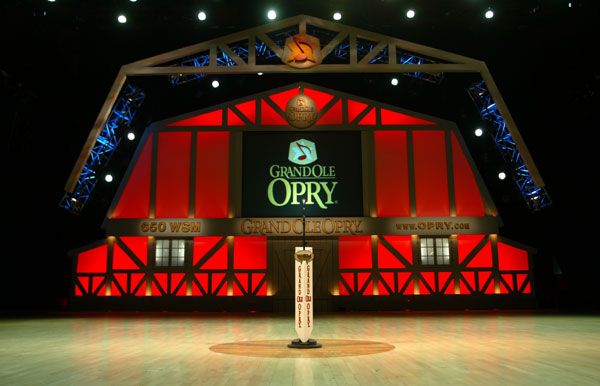 Miami, Florida
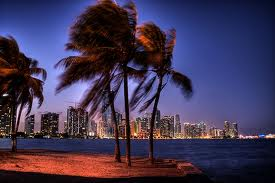 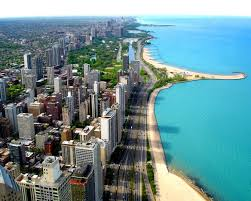 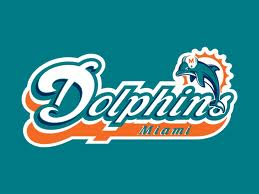 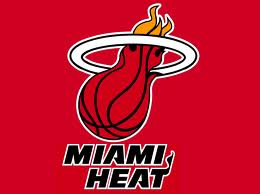 Atlanta, Georgia
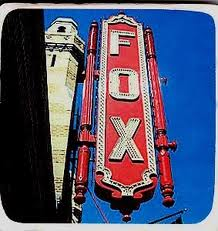 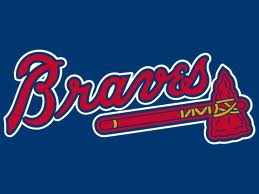 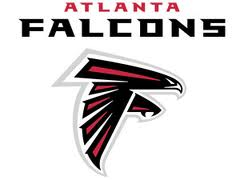 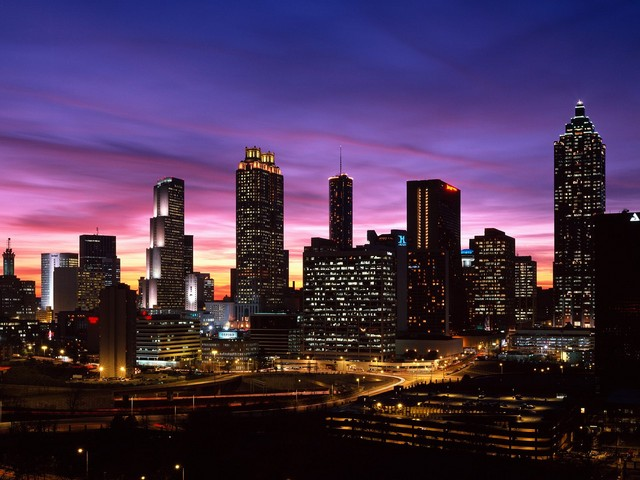